1
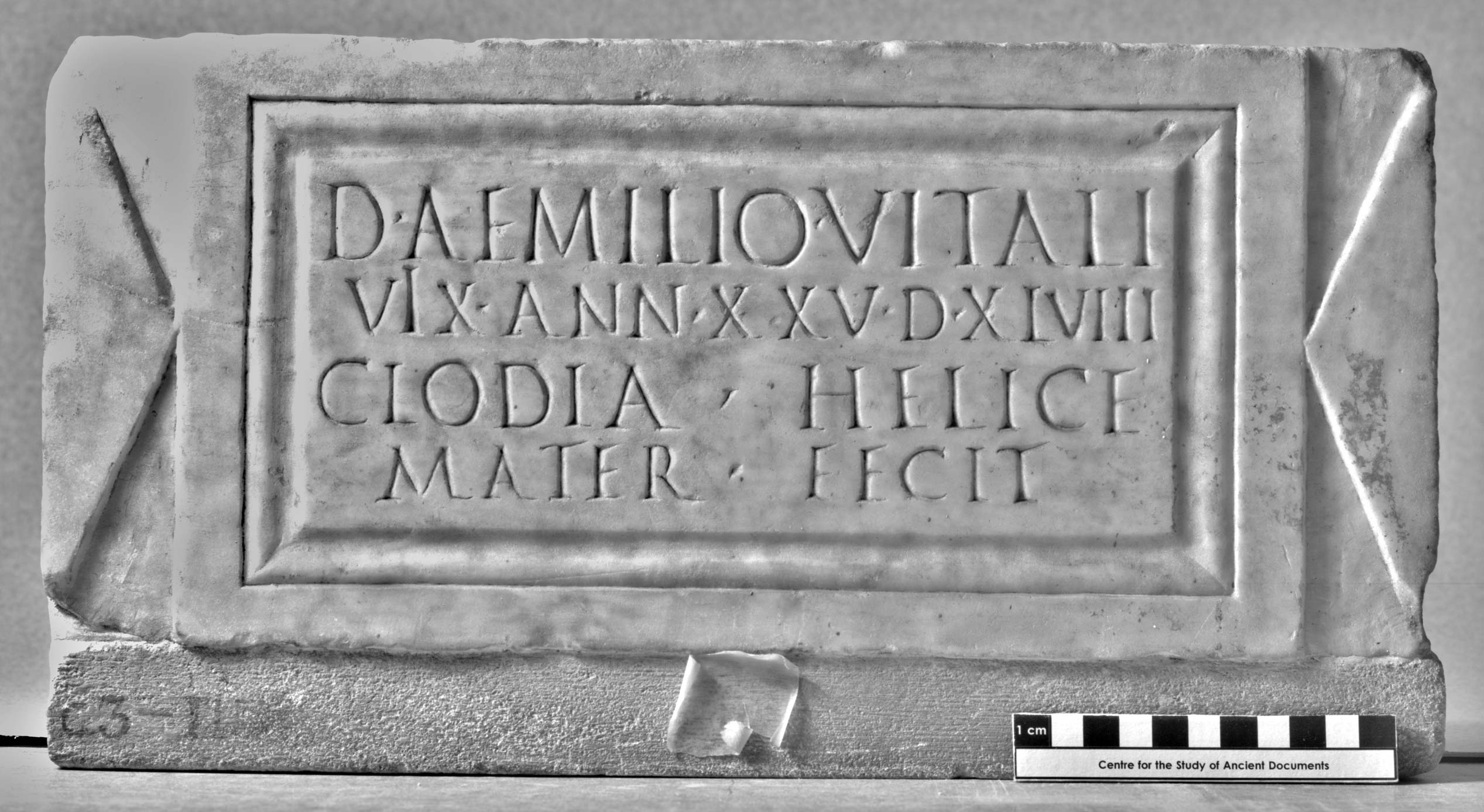 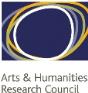 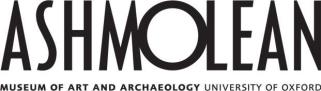 The Ashmolean Latin Inscriptions Project
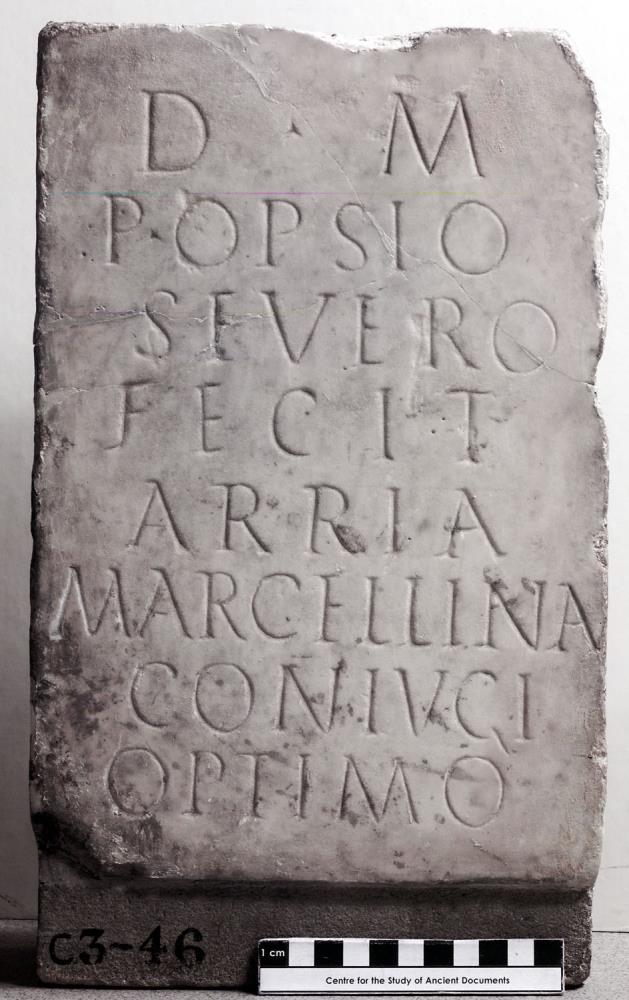 2
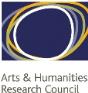 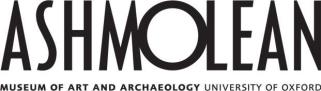 The Ashmolean Latin Inscriptions Project
3
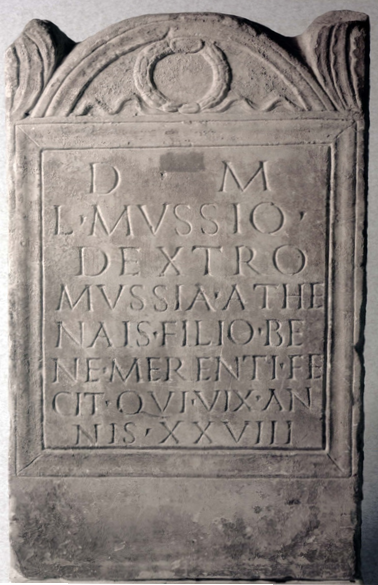 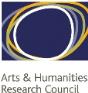 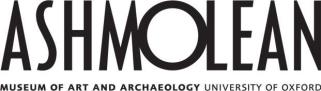 The Ashmolean Latin Inscriptions Project
4
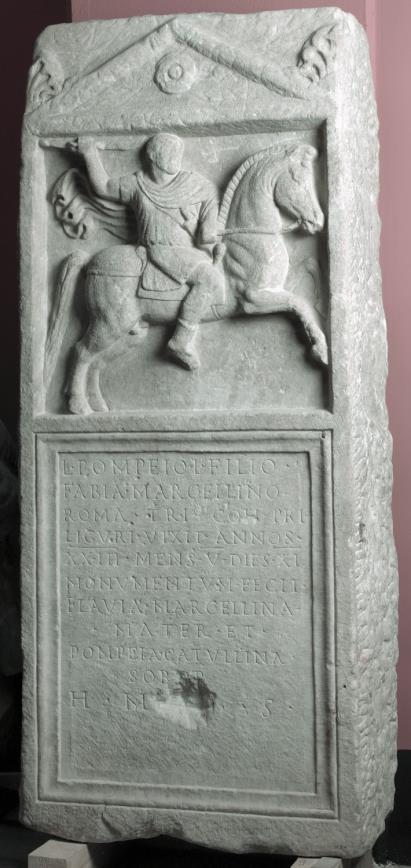 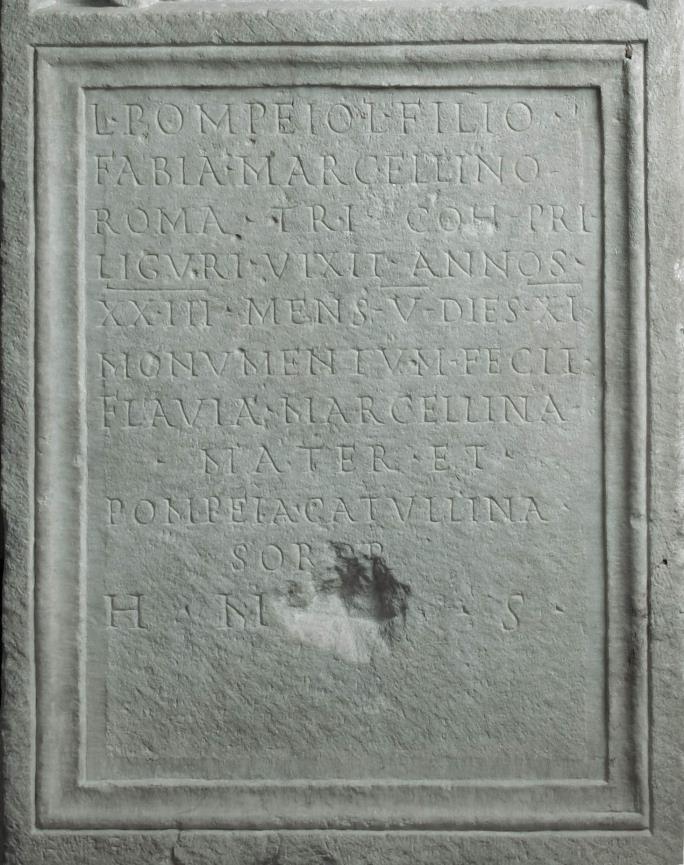 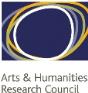 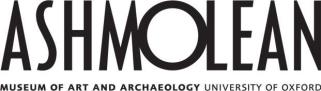 The Ashmolean Latin Inscriptions Project
5
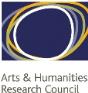 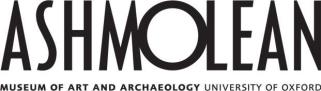 The Ashmolean Latin Inscriptions Project